The New Monarchies:15c – 16c
Ms. Susan M. PojerHorace Greeley H.S.    Chappaqua, NY
Characteristics of the New Monarchies
They offered the institution of monarchy as a guarantee of law and order.
They proclaimed that hereditary monarchy was the legitimate form of public power  all should accept this without resistance.
They enlisted the support of the middle class in the towns  tired of the local power of feudal nobles.
They would have to get their monarchies sufficiently organized & their finances into reliable order.
Characteristics of the New Monarchies
They would break down the mass of feudal, inherited, customary, or “common” law in which the rights of the feudal classes were entrenched.
The kings would MAKE law, enact it by his own authority, regardless of previous custom or historic liberties  What pleases the prince has the force of law!
England  stability under the Tudors
France  consolidation of power.
Spain  unification by marriage.
HR Empire  different model: the                  cost of decentralization.
The Tudors of England
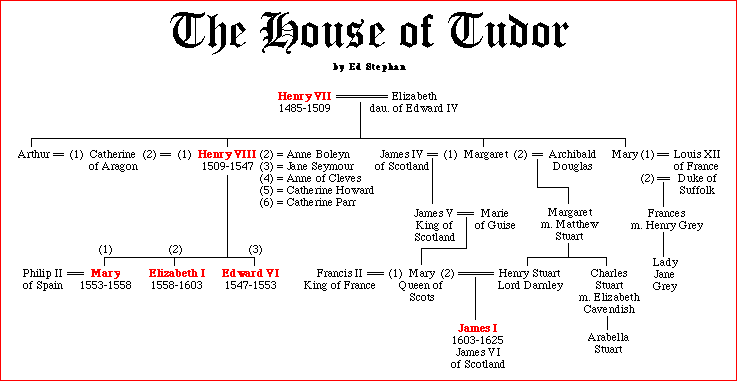 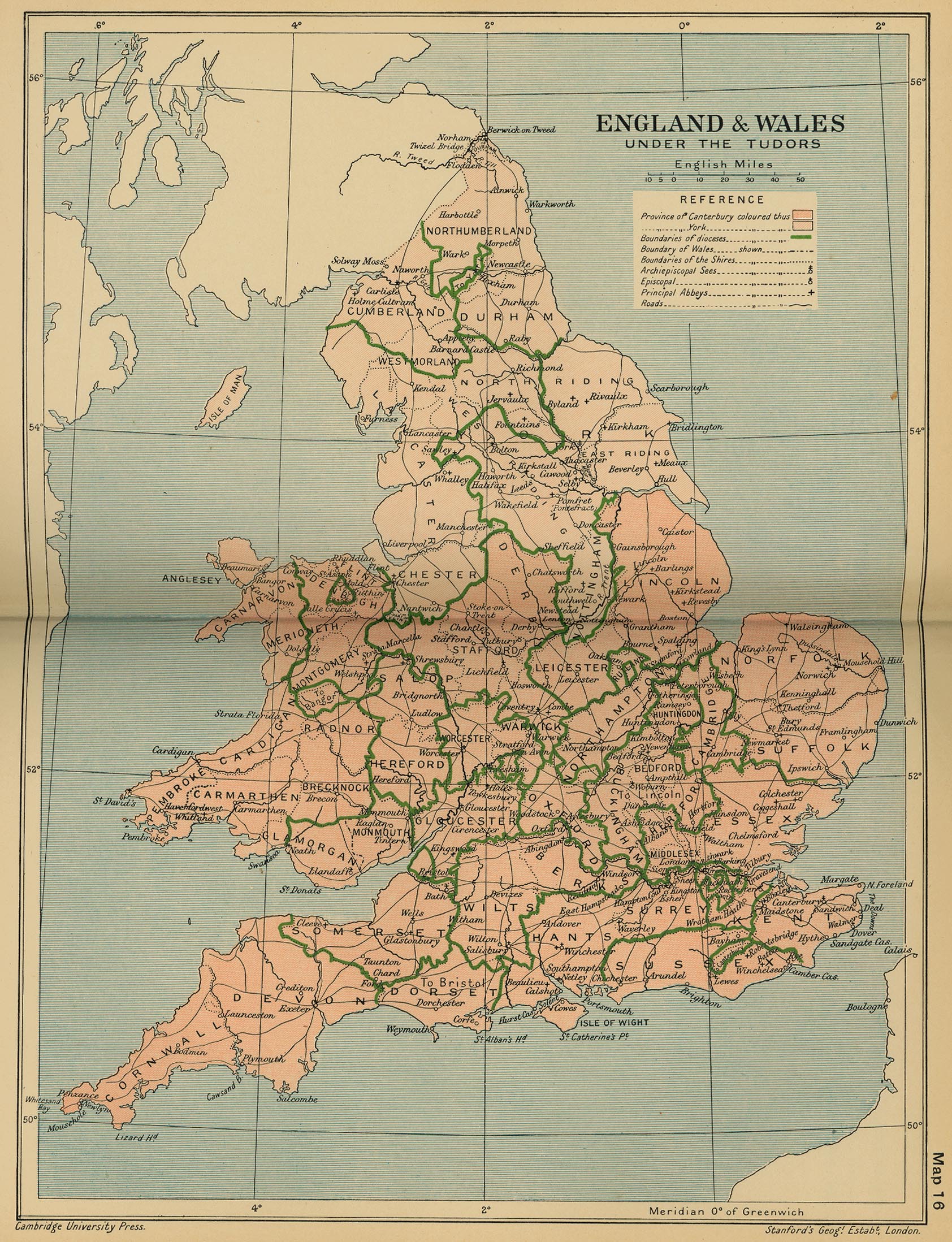 Tudor England1485
The Valois Dynasty in France
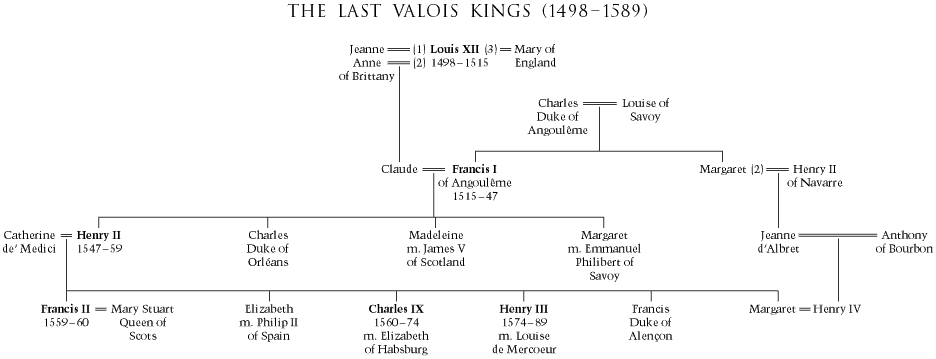 France in the 15c – 16c
The Habsburg Dynasty
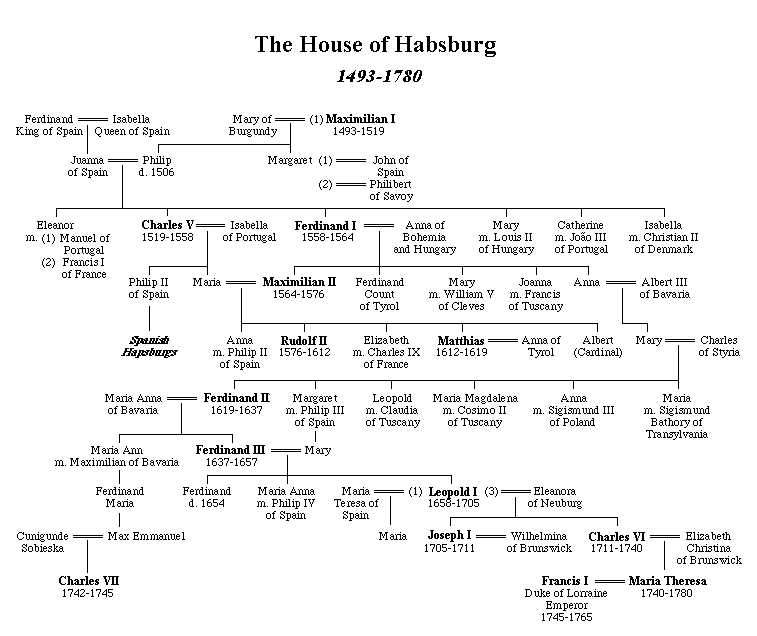 Ferdinand & Isabella of Spain
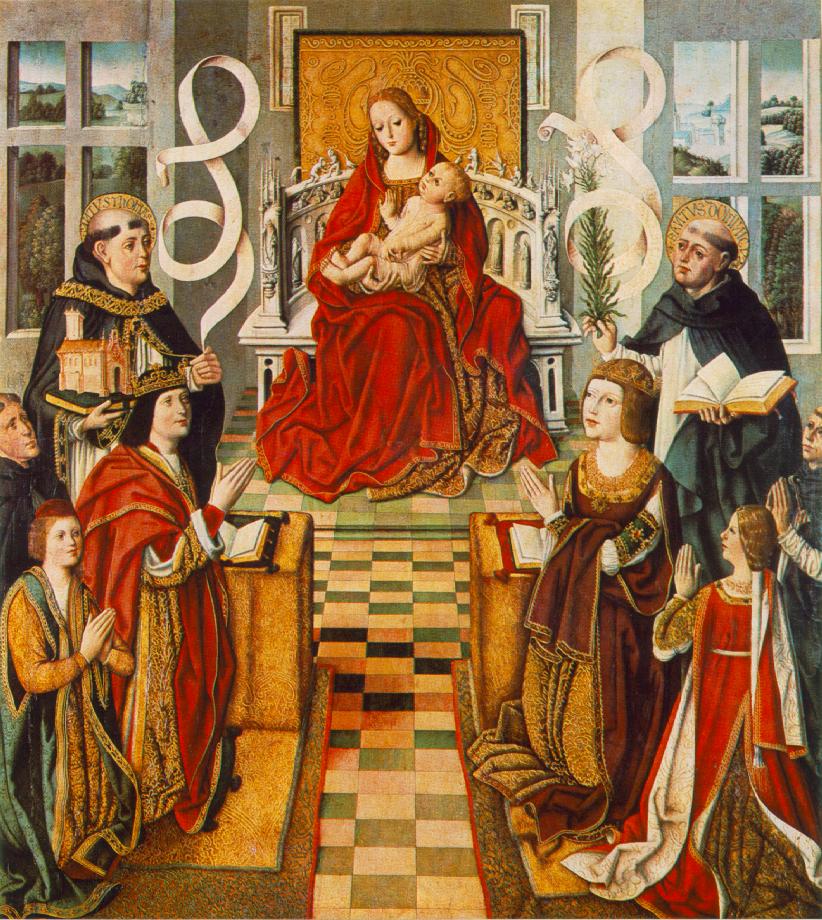 The Madonna of the Monarchs
Kingdoms of Spain:  1492
Empire of Charles V
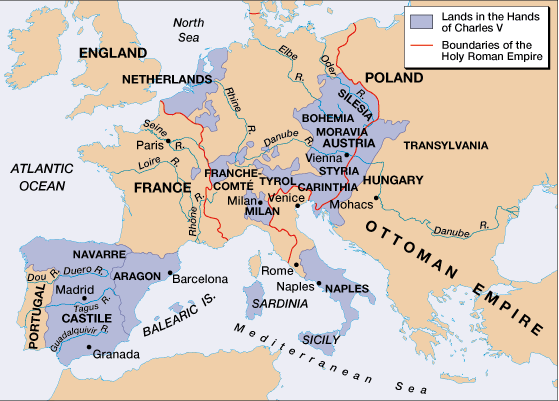 The Empire of Philip II
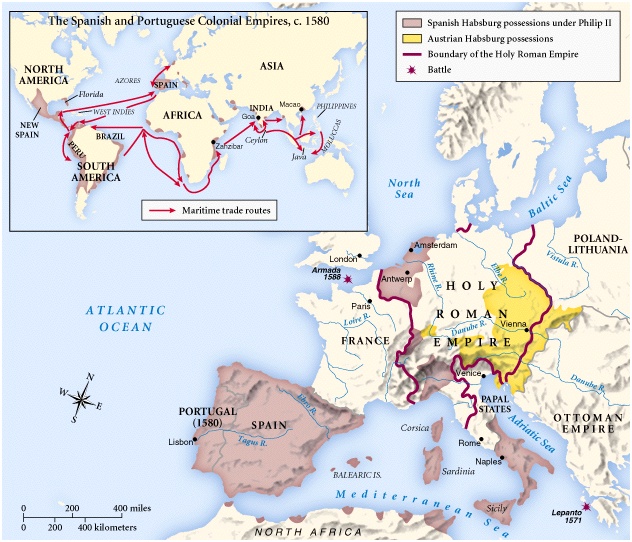 The Holy Roman Empire: Late 1512
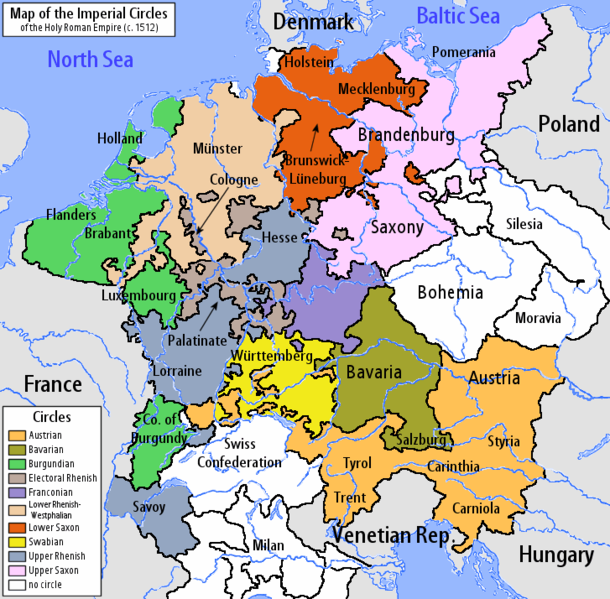 The Holy Roman Empire: Late 16c
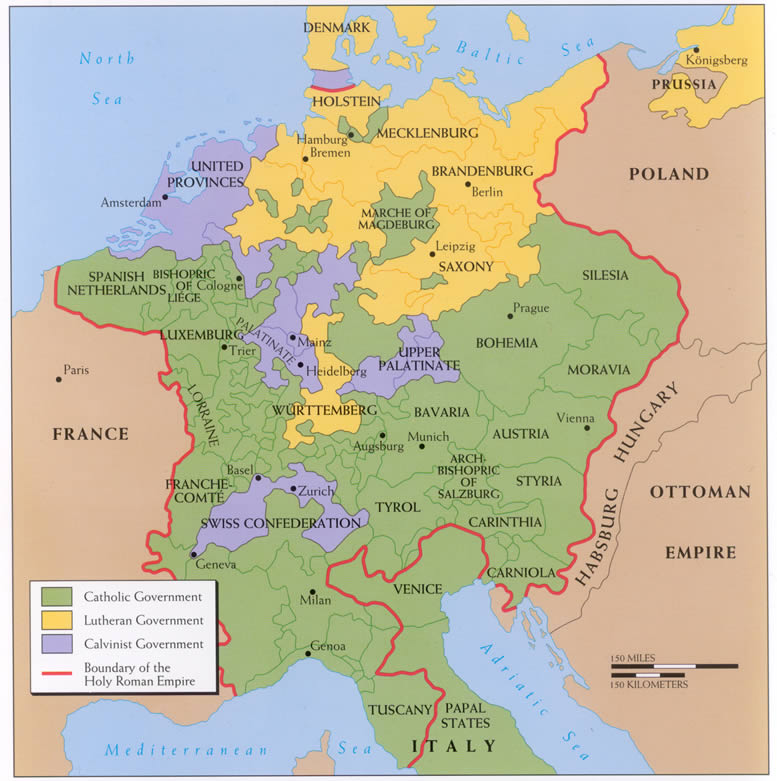 Central Europe in 1600
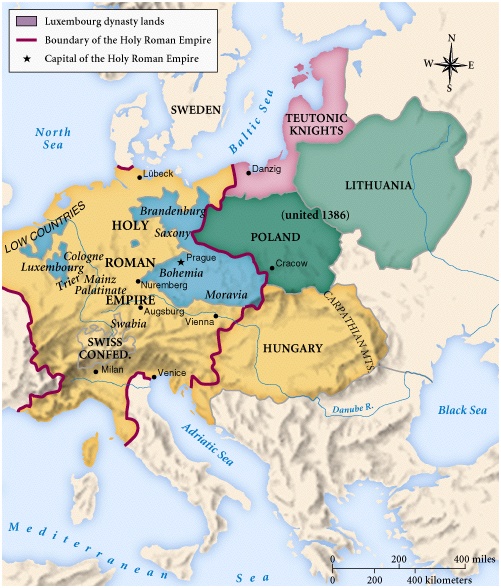 The Growth of the Ottoman Empire
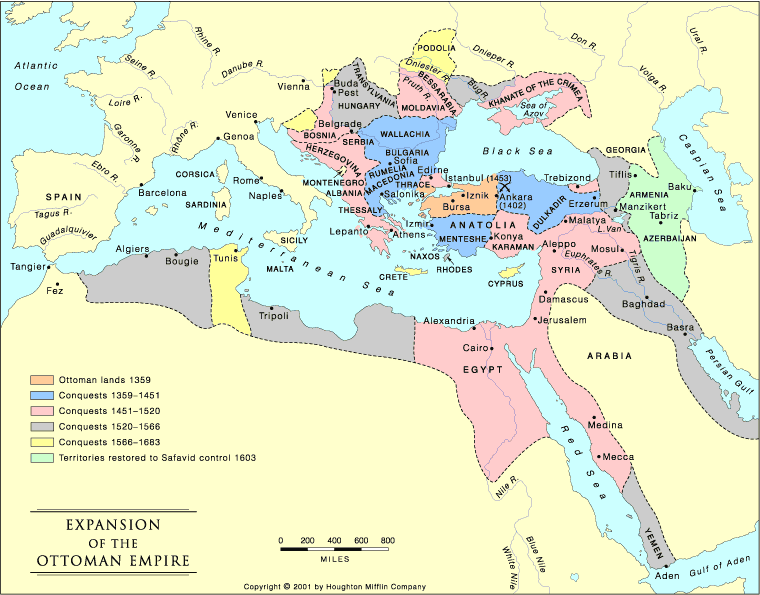 The Battle of Lepanto, 1571
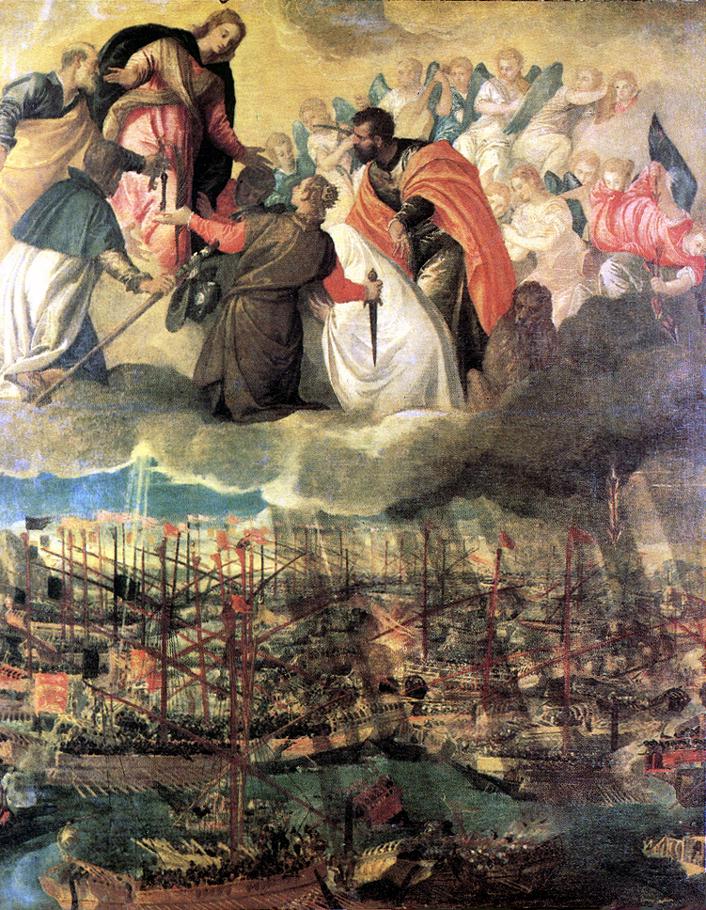 Eastern Europe in 1550
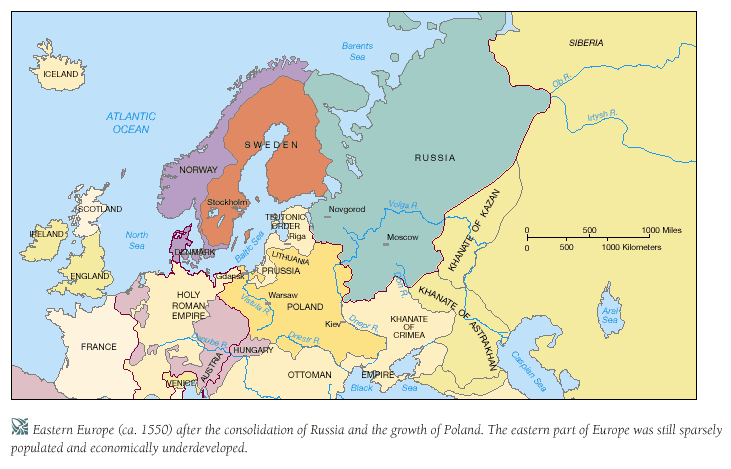